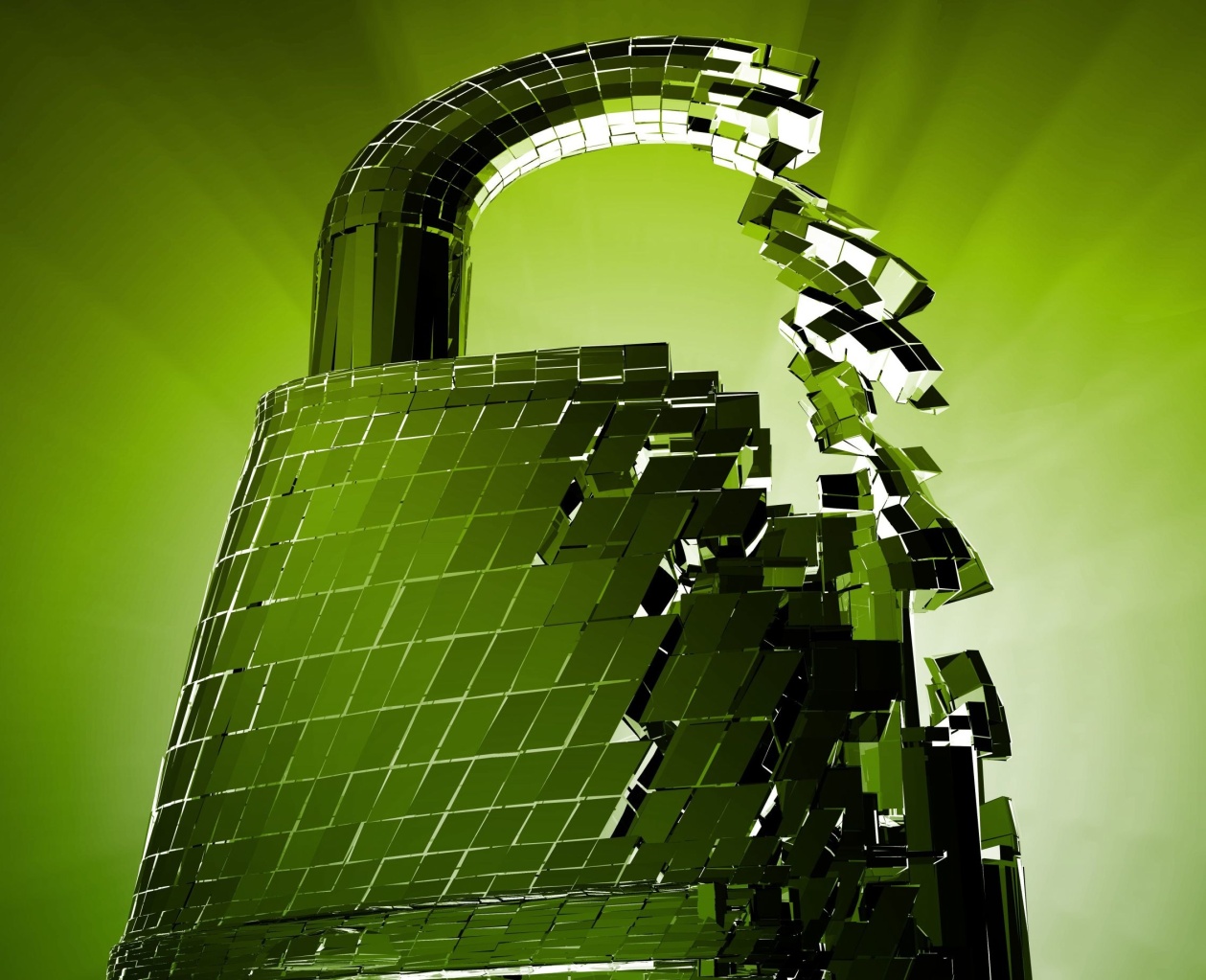 FCC CSRIC III

Working Group 5

DNSSEC Implementation Practices
Steve Crocker
CEO, Shinkuro, Inc.
steve@shinkuro.com
Protection against cache poisoning

	Security increasingly resonates with customers
	
	DNSSEC can be a market differentiator for early adopters

	DNSSEC may help ISPs avoid some costs if a cache poisoning attack occurs

	ISP DNSSEC awareness in DNS recursive nameservers is necessary for end-	user validation (e.g., DANE)
The Opportunity
1
Recommend the best practices for deploying and managing 	the Domain 	Name System Security Extensions (DNSSEC) by Internet service providers 	(ISPs).


	Recommend proper metrics and measurements that allow for 	evaluation of the effectiveness of DNSSEC deployment by 	ISPs.
WG5 Objective
2
Unclear U.S. government policy regarding use of DNS redirection to block botnets 	and advanced persistent threats (APTs) as well as other malicious or illicit activity

	DNSSEC efforts may create an inaccurate impression of DNS infrastructure security

	Loss of nonexistent domain (NXDOMAIN) revenues

	Perceived impact to Internet service reliability

	Poor WHOIS contact information complicates troubleshooting

	Effectiveness and impact of DNS amplification attacks may be exacerbated by 	DNSSEC deployment

	Possible unanticipated abuses of DNSSEC-enabled services for attacks
The Challenges
3
Lack of direct financial benefit from DNSSEC adoption

	More signed domains needed

	End-system validation obviates the need for ISP validation

	DNSSEC may increase operating costs for ISPs and other DNS service providers

	Content distribution network service providers such as Akamai may face additional 	challenges in implementing and managing DNSSEC (although they may gain 	advantages as well)

	Alternate providers of DNS services may compete with services provided by ISPs, 	and those providers may not have any intention of implementing DNSSEC
The Challenges
4
ISPs implement their DNS recursive nameservers so that they are at a minimum DNSSEC-aware, as soon as possible.

Key industry segments, such as banking, credit cards, healthcare and others, sign their respective domain names with DNSSEC.

Software developers, such as those creating operating-system, web-browser, and other Internet-focused applications, study how and when to incorporate DNSSEC validation functions into their software.

Report lays out some best practices for deployment
The Recommendations
5
ISP support for DNSSEC is necessary even in a future in which end points perform all validation. They must be able to, at a minimum, recognize DNSSEC-related traffic and allow it to pass for the smooth functioning of an end-to-end, DNSSEC-secured system.
Conclusion
6
3/21/2012
Thank You
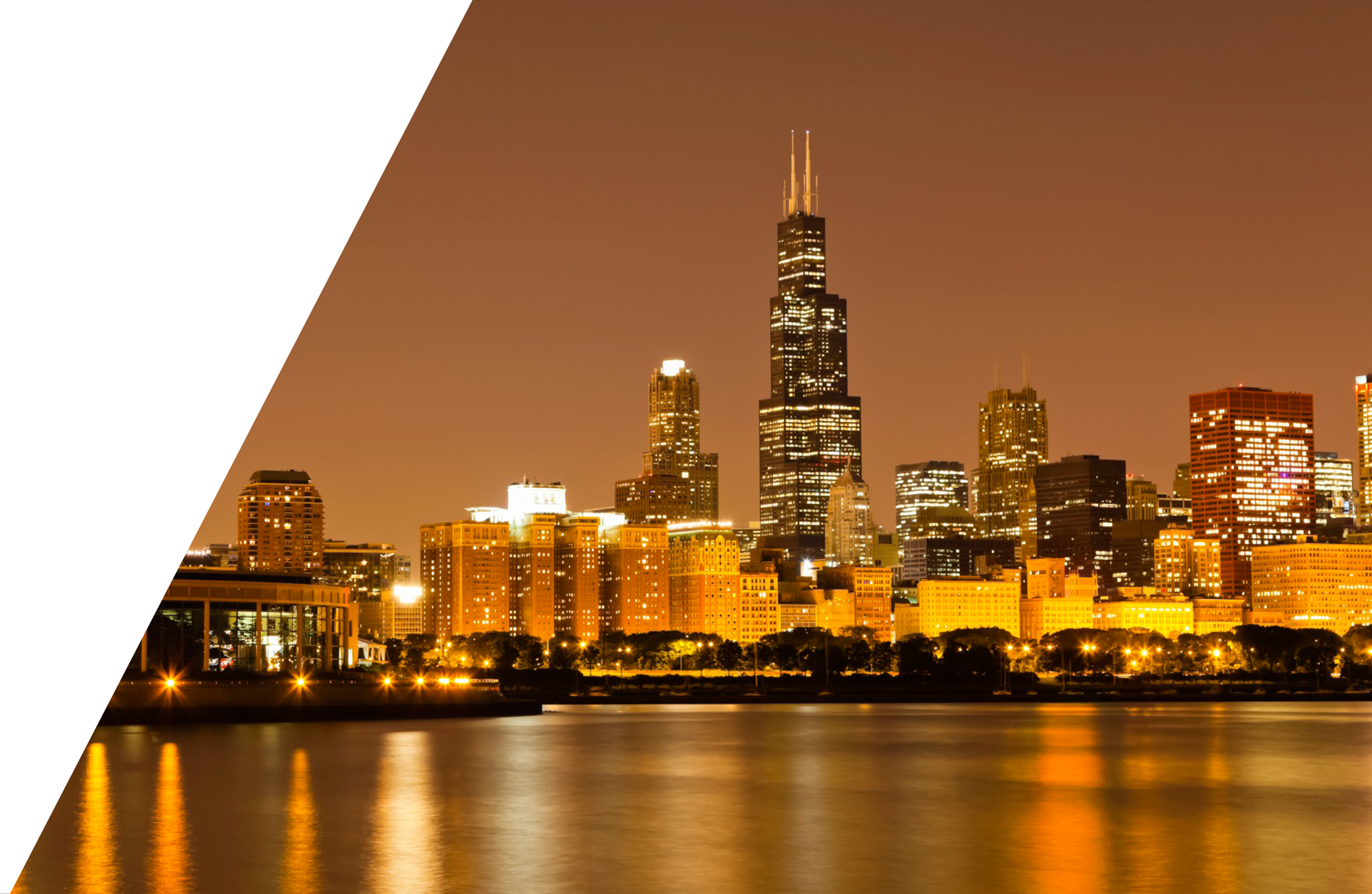 Steve Crocker
steve@shinkuro.com
(301) 961-3131, ext 111
7